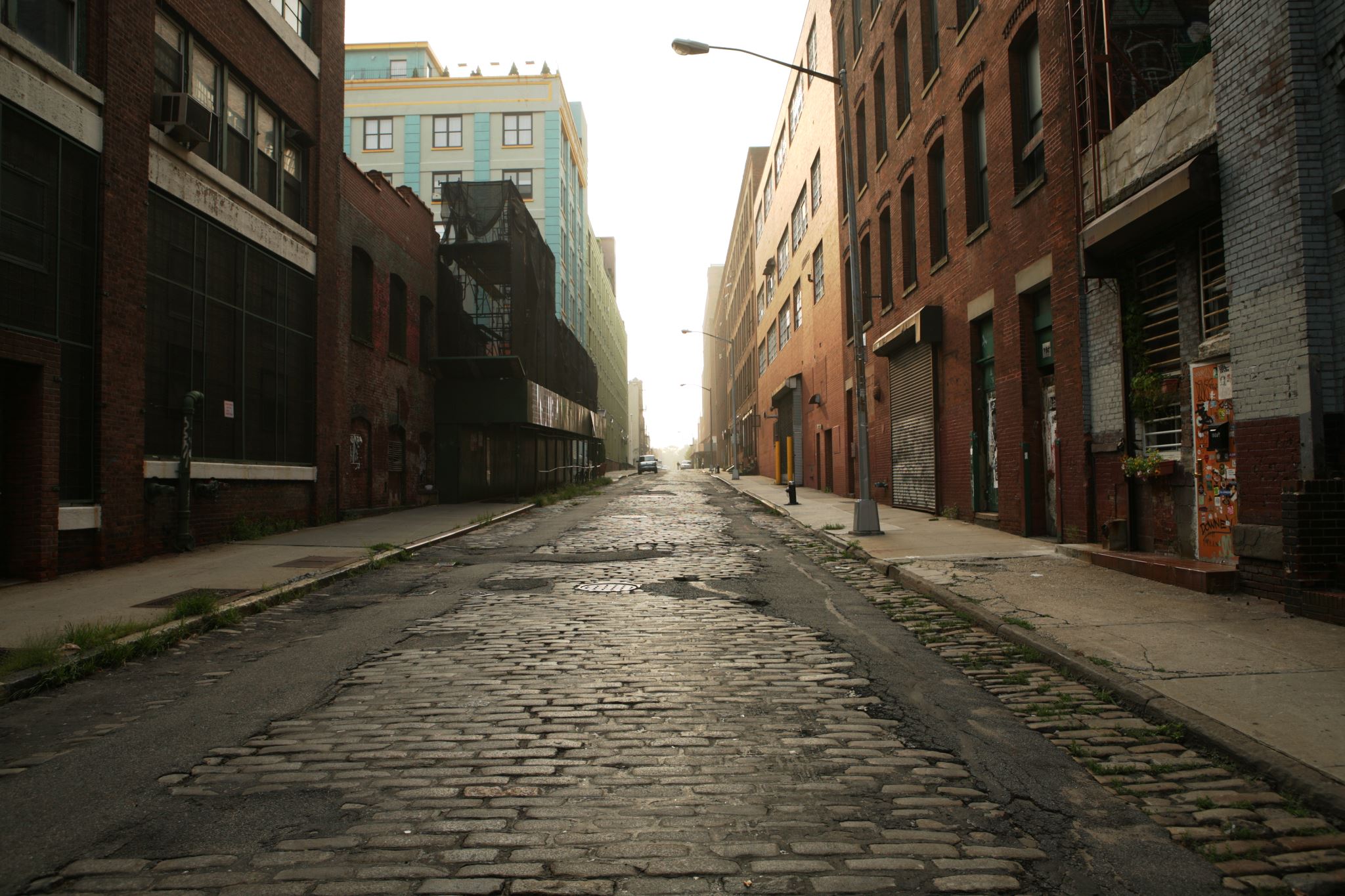 Leefbare stad week 4
Aftrap van de week  op maandag 21 september 2020, lj3 p1
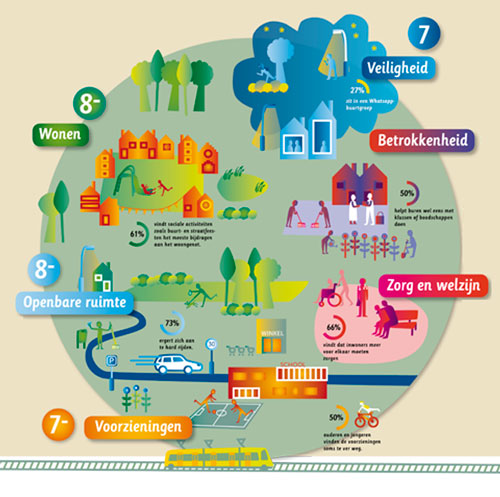 Waardoor wonen mensen ergens prettig, wanneer voelen mensen zich veilig, wat hebben ze nodig in de buurt? Dat zijn vragen waar niet alleen stedebouwkundigen, verkeerexperts en sociaal werkers zich mee bezig houden. Ook voor een gemeente is dat van belang. Gemeente Culemborg doet regelmatig onderzoek om te zien hoe inwoners het wonen ervaren. Goed nieuws voor de gemeente: de Culemborgers gaven een 7- aan hun stad!
Stappen in het proces:
Deze week:
Programma voor deze week
De rest van de periode:
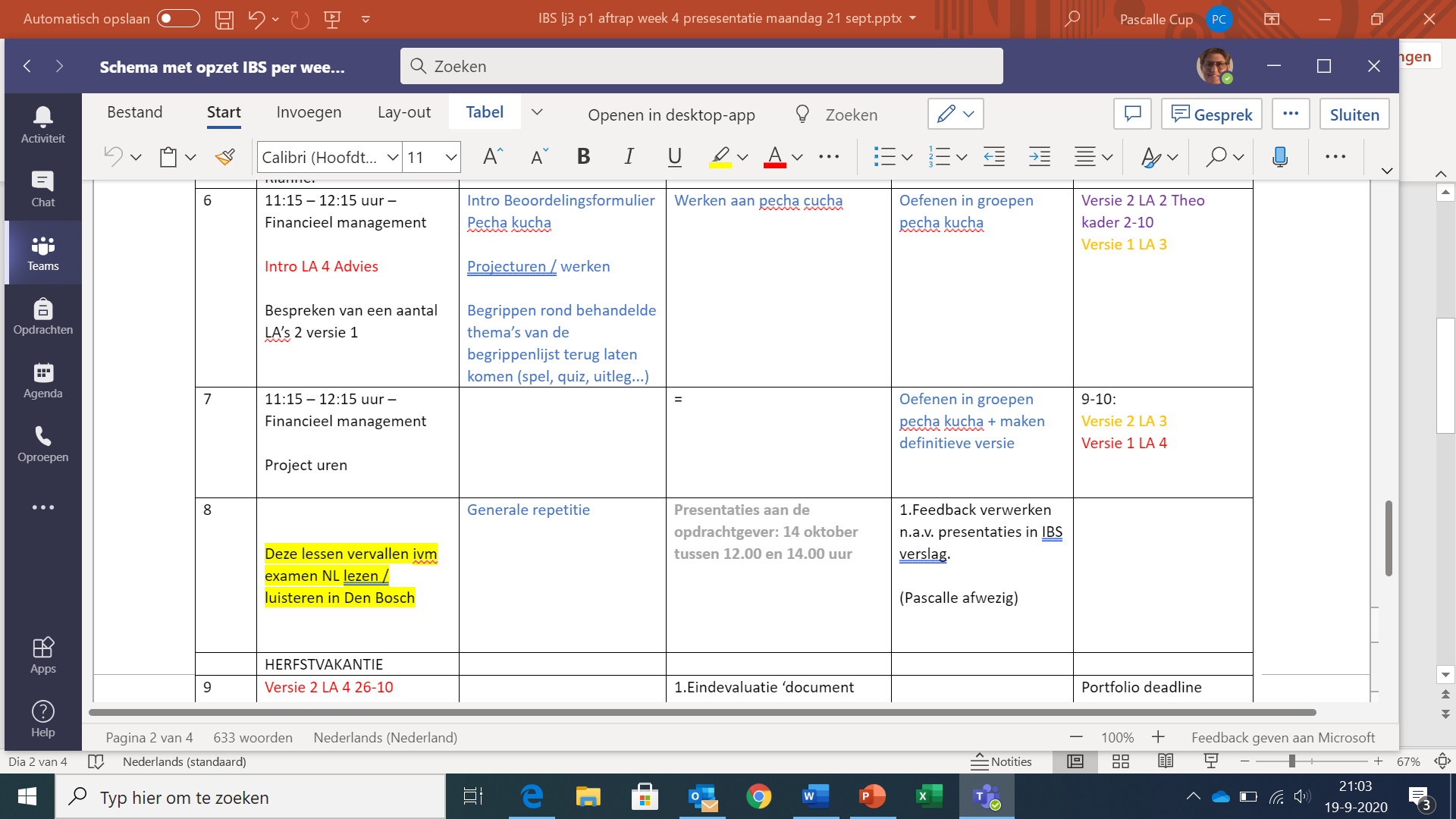 Programma voor vandaag:
Over woensdag
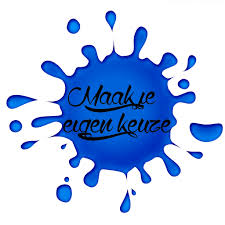 Eigen keuze voor programma; dinsdag heeft Thomas per mail of chat het programma per groep ontvangen met daarin een  contactmoment afgesproken per groep.  
Gebruik de tijd voor bv. veldonderzoek, werken aan LA of opzetten van adviesrapport.
Over feedback
Valerie en Pascalle valideren IBS feedback

Heb je feedback geschreven, zet je naam op flipover met titel FEEDBACK
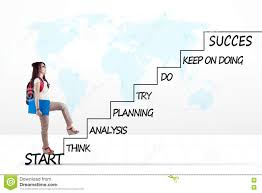 Financieel management deel II
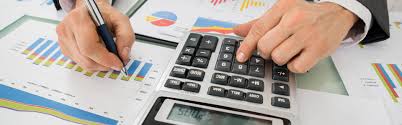